MODULE 7
Soil Health & Management
www.eu-dare.com
But first let’s REFLECT
What are your thoughts on the importance of minimising soil disturbance in agriculture?

How do you think continuous organic matter supply impacts soil health and crop growth?

Are you aware of any methods or practices that help promote microbial growth in the soil?
Content overview
In this module, we aim to clarify the complex relationships that exist between the physical, chemical, and biological components of soil and how these relationships affect plant development and ecosystem resilience.
At the end of the module, you will be motivated to adopt practices that promote soil health and you will understand better the importance and relevance of soil management.
01
Introduction
02
Essential Elements of Soil Management Systems
03
The Components of Soil Health
04
The Inter-relationship between Soil Properties & Plant Growth
05
Soil Fertility and Nutrient Management
01
Introduction
Focus on agricultural practices that prioritise the well-being of soils
Soil management
Minimise soil disturbance
Help preserve soil structure and organic matter
Ensure a continuous supply of organic matter and promote microbial growth
Further Reading
Soil Health and Global Sustainability: Translating  Science into practice
                                   Soil Compaction and Soil Management
Soil management
1
Plays a critical role in sustainable agriculture and ecosystem resilience
2
Enhances water availability for crops and reduces the impact of droughts
3
Fosters a diverse community of soil organisms
Physically, healthy soils possess good structure, texture, and porosity.
Chemically, they maintain balanced pH levels and sufficient nutrient content.
Biologically, they are rich in organic matter and support a diverse microbial community.
Soil health encompasses physical, chemical, and biological characteristics
Practices promoting soil health benefit agriculture and contribute to broader environmental sustainability.
Healthy soils play a crucial role in mitigating climate change by sequestering carbon.
They also act as natural filters, purifying water and improving water quality.
Soil health management systems enhance biodiversity by providing habitat for soil organisms.
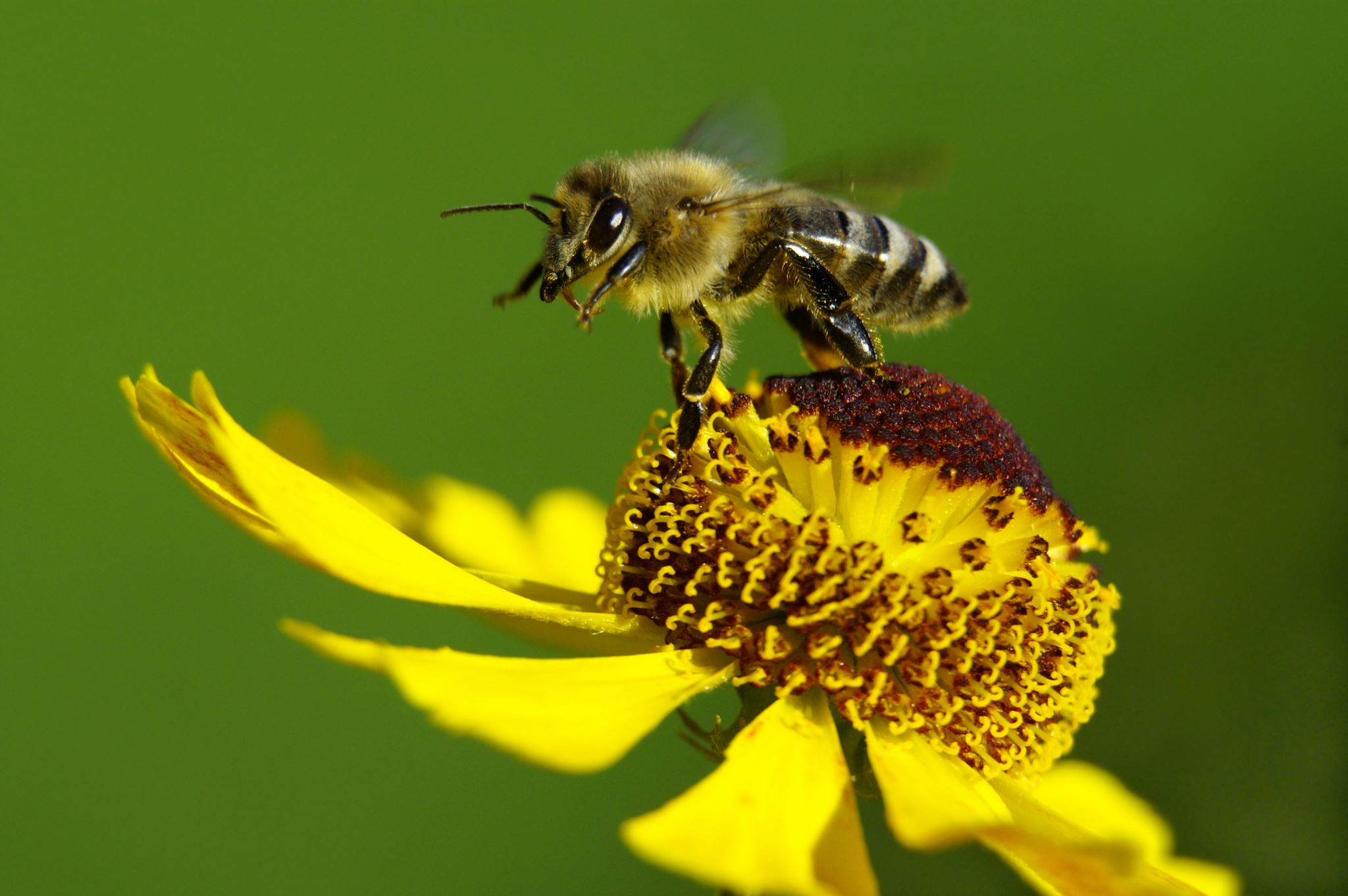 02
Essential Elements of Soil Management Systems
Essential Elements of Soil Management Systems
Methods for preserving soil & preventing erosion
Enhancing Soil Fertility & Managing Nutrients
Aim to maximise and sustain soil well-being by:
equilibrating fertility,
mitigating erosion, and
improving composition
Practices for Soil that are Organic & Regenerative
Systems for managing soil health
Essential Elements of Soil Management Systems
Methods for preserving soil and preventing erosion:
Enhancing Soil Fertility and Managing Nutrients:
Practices for Soil that are Organic and Regenerative:
Systems for managing soil health:
Methods to mitigate soil erosion include contour plowing and cover crops.
Practices to reduce soil disruption and preserve soil composition are important.
Comprehending and upholding soil fertility to provide the best possible plant development.
Practices such as composting, organic farming, and precision agriculture are employed to regulate nutrient levels effectively.
Adopting agricultural methods that stress using organic inputs and regenerative principles.
Emphasise preserving active roots in the soil and reducing reliance on external resources to improve soil health.
Agricultural practices that promote soil health by reducing disruption and promoting the growth of living roots.
The function of healthy soils in sequestering and preserving carbon, nutrients & water.
03
The Components of Soil Health
The Components of Soil Health
Soil health is intricately linked to its physical, chemical, and biological components, each playing a crucial role in supporting plant growth and ecosystem function.

 Understanding these components is essential for assessing and managing soil health, ultimately supporting sustainable agriculture and ecosystem resilience.
Physical Characteristics
Chemical Components
Biological Factors
Texture and Structure
The proportions of sand, silt, and clay particles, 
The arrangement of these particles.
Microorganisms
Bacteria, fungi, protozoa, and nematodes play key roles in decomposing organic matter and cycling nutrients in the soil.
pH Levels
The acidity or alkalinity (Powlson et al., 2011).
Porosity
The amount of open spaces or pores between soil particles.
Macroorganisms
Such as insects & earthworms contribute to soil health by breaking down organic matter, cycling nutrients & improving soil structure.
Nutrient Composition
Essential nutrients like nitrogen, phosphorus, and potassium
Further reading  Soil management in Relation to Sustainable Agriculture and Ecosystem Service
04
The Inter-relationship between Soil Properties and Plant Growth
Availability of Water & Nutrients
Analysis of Soil Structure & Root Penetration
The Relationship Between pH Levels & Nutrient Absorption:
Porosity and Infiltration
Cycling of Nutrients
Texture of Soil
Root-Microbe Interactions
pH Control
Plant Health
The texture and structure of soil influence water infiltration rates.
Microorganisms play a crucial role in breaking down organic matter and releasing nutrients for plant uptake.
Allow for quick root penetration but may not retain water or nutrients well.
Promote beneficial microbes that form symbiotic relationships with plant roots, enhancing nutrient uptake.
Affects nutrient availability.
Enhances nutrient absorption, significantly impacting plant health, growth, and productivity.
The Link Between Soil & Plant Growth
Understanding the intricate relationships among soil's physical, chemical, and biological components is vital for effective soil management.
Optimal soil characteristics create a supportive environment for plant growth, ensuring the sustainability of agriculture and responsible environmental stewardship.
05
Soil Fertility & Nutrient Management
Soil Fertility
Soil fertility is key to agricultural success, involving the soil's ability to provide plants with necessary nutrients in proper amounts and ratios.
It results from the dynamic interaction of soil's physical, chemical, and biological components, creating a favourable environment for plant growth.
Nutrient Management
Effective nutrient management is essential to maintain soil fertility, ensuring crops receive vital nutrients like nitrogen, phosphorus, potassium, and micronutrients.
Organic matter plays a significant role in regulating soil fertility, storing nutrients, enhancing soil structure, improving water retention, and supporting beneficial microbes.
This Photo by Unknown Author is licensed under CC BY
Precision Agriculture
Precision agriculture uses data and technology to optimise fertiliser application based on specific crop and soil needs, promoting economic and environmental sustainability.
By integrating organic matter, composting, and precision agriculture, nutrient management strategies enhance soil quality and support sustainable agriculture.
Understanding the Inter-linkages…
Integrating Organic Matter
- Enhances soil structure, water retention, and nutrient availability.
Composting
- Adds essential nutrients and improves soil fertility sustainably.
Precision Agriculture
- Utilises data and technology to optimise fertiliser application
Fertile Soil is a complex and dynamic concept vital for maintaining agricultural ecosystems
Case Study 
Erosion Control and Rehabilitation of Lawn Hill Creek
Be Inspired…
Background:
Location: Lawn Hill Creek, a tributary of Gregory River, spans 230 km from the Northern Territory to Queensland.
Issue: Severe gully erosion and land degradation identified in 2015 due to an old road altering drainage patterns.
Risk: Potential merging of Crocodile and Lawn Hill Creeks, threatening irreversible hydrological changes.
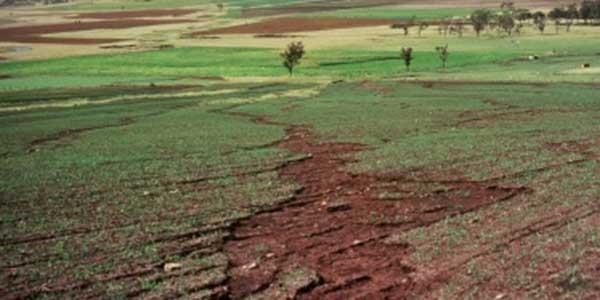 Further Reading
Building Skills and Knowledge in Improving Soil Rehabilitation and Control of Soil Erosion
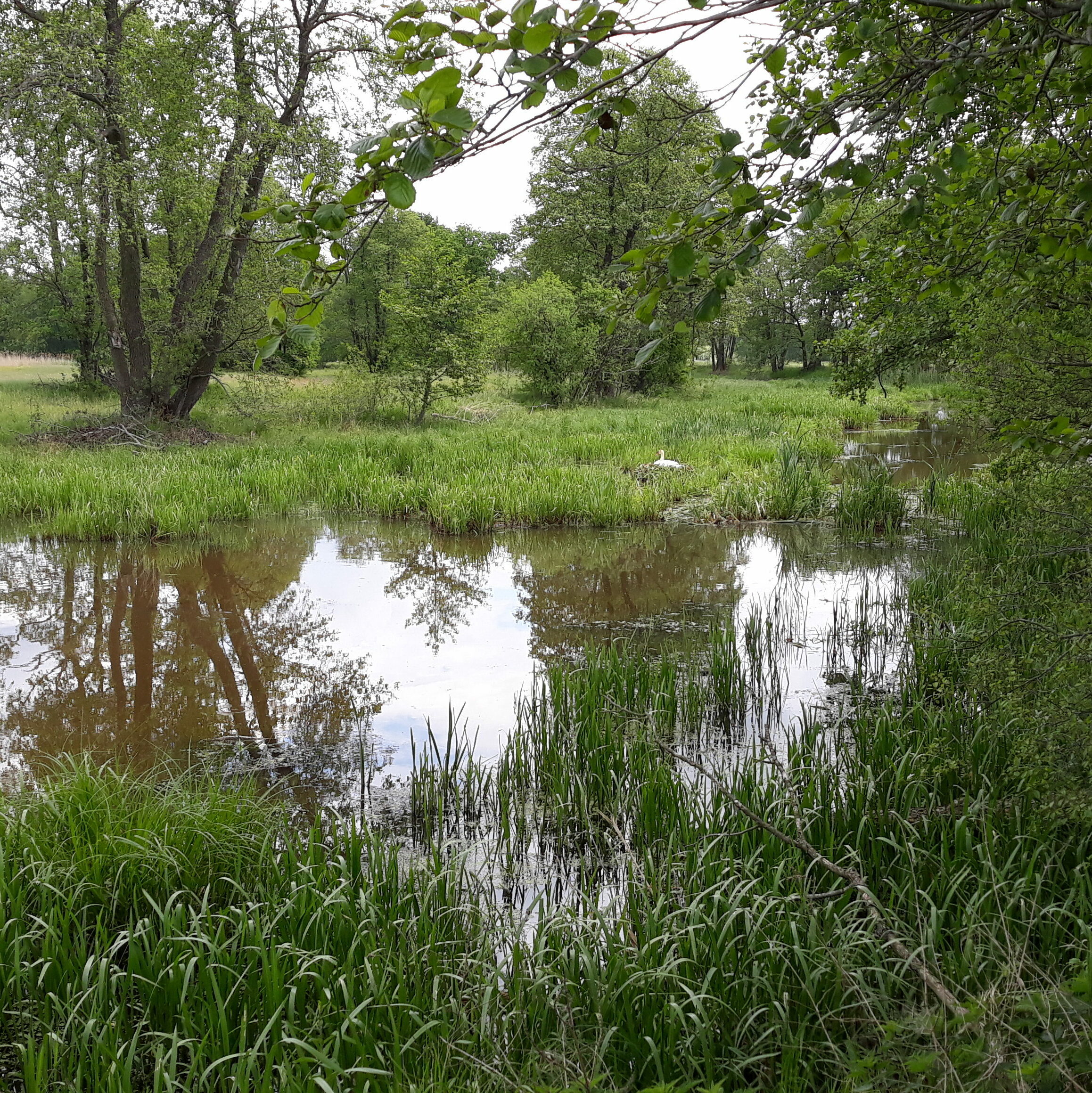 Intervention:
Excavation and Stabilisation: Heavy machinery was used to fill eroded gullies with appropriate soil and stabilise with worn tractor tyres.
Road Relocation: The road was moved away from creek systems to prevent further erosion.
Outcomes:
Vegetation Recovery: Significant increase in native grasses and ground cover, reducing future erosion risk.
Restored Water Flow: Both creeks are flowing naturally, with decreased soil sediment.
Educational Impact: Workshops validated; follow-up workshops planned to share successful practices
Well Done!!! You are doing great…keep going on this learning journey.
In Module 8 we discuss the important topic of Biodiversity Conservation.
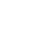